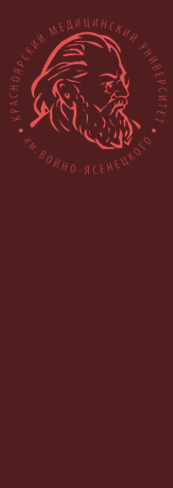 КРАСНОЯРСКИЙ ГОСУДАРСТВЕННЫЙ МЕДИЦИНСКИЙ УНИВЕРСИТЕТ ИМ. В.Ф. ВОЙНО-ЯСЕНЕЦКОГО
КАФЕДРА МЕДИЦИНСКОЙ КИБЕРНЕТИКИ И ИНФОРМАТИКИ
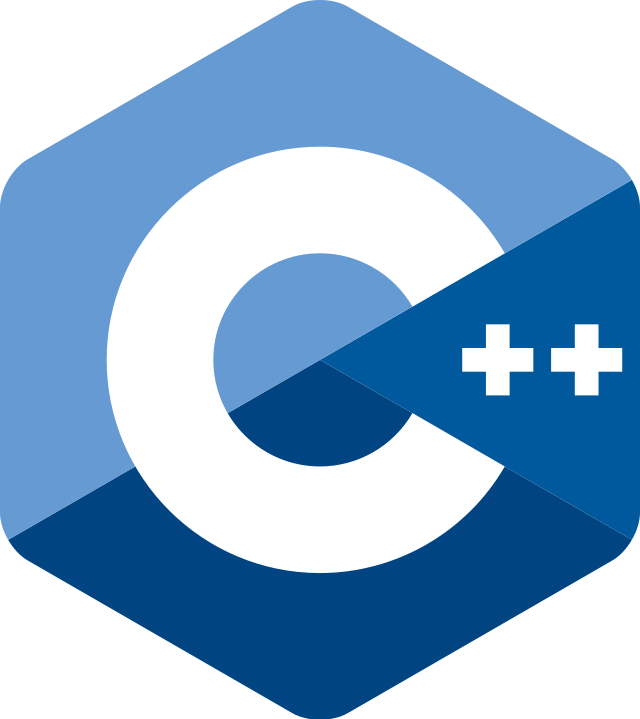 Стандартные библиотеки в С++. Средства работы с текстом
Лекция №22 по дисциплине «Информационные технологии и программирование» для студентов, обучающихся по специальности 30.05.03 – Кибернетика
Красноярск, 2023
План
Текстовый символ
С строка
Строка string
2
История
Символы и строки обрабатывались в соответствии со сложившимися   в 70-годах прошлого века стандартами представлений текста. То, что в качестве единиц представления символа было выбрано байт, было выбрано как информационная емкость, которая равна 28 =256 . Это означает, что в совокупности можно представить не более 256 различных признаков. Этого хватает для стандартного набора символов и латинского алфавита. 
кодовая таблица Windows CP -1251 ;
кодовая таблица DOS CP -866 ;
кодовая таблица международной организации стандартизации (ISO ), используемая семействами мобильных ОС UNIX , Linux , FreeBSD и т.п. - ИСО -8859-5 ;
кодовая таблица «советских» наборов   кодов информационного обмена (KOI -8) -КП КОИ -8 У и КП КОИ -8 Р .
3
Стандартный ввод-вывод. Текстовый файл
Имеющийся в большинстве языков программирования стандартный символьный ввод-вывод соответствует работе программы в режиме командной строки (консольного приложения). 
текстовыми файлами являются файлы исходных текстов программ (Си-cpp , Паскаль-pas , Бейсик - bas ), использовались части файлов с параметрами параметров различных приложений (ini), командных файлов (файлов последовательностей команд – bat);
если приложения не работают с форматами данных друга (не выявлено по изменению), то отличается форматом текстового файла, в котором числовые (или символьные) данные разделены стандартными разделителями (пробел, табуляция, запятая, точка с запятой, конец строки). Обмен данными через такие файлы называется экспортом-импортом. В файлах такого типа читаются стандартные функции форматного ввода;
многие приложения (компиляторы, серверные приложения) собраны с оконными интерфейсами и имеют возможность работы в режиме командной строки и чтения управляющих (текстовых) командных файлов.
4
Текстовый символ
Базовый тип данных char понимает трояко: как байт - минимальная адресуемая единица измерения данных в компьютере, как целое со знаком (в диапазоне –127…+127) и как символ текст. Этот факт качества общепринятые стандарты на представление текстовой информации, которые «зашиты» как в архитектуре компьютера (экран, принтер), так и в системных программах. Стандартом установлено между символами и присвоенными значениями целочисленных значений (кодами). Любое устройство, отображающее символьные данные, при получении кода выводит соответствующее ему символ. Аналогично клавиатура (совместно с драйвером) кодирует приложения любой клавиатуры с учетом регистровых и управляющих клавиш в соответствующем коде. 
' '           - 0x20,               'В'          - 0x42,

'*'           - 0x2A,               'Y'          - 0x59,

«0»          — 0x30,               «Z»          — 0x5A,
5
Обработка символов
Цифровая и символьная интерпретация типа данных char позволяет использовать обычные операции для работы с большими числами для обработки символов текста. 

char с;
for (c= 'A'; c <= 'Z'; c++)
for (c=0x41; c <=0x5A; c++)
6
Неотображаемые символы
\ a Звуковой сигнал                                      
 \b Курсор на одну единицу назад                                                 
 \f Переход к началу (перевод формата)                               
 \n Переход на одну строку вниз(перевод строки)                                 
 \r Возврат на первую строку строки                             
 \ t Переход к позиции, кратной 8 (табуляция)                             
 \v Вертикальная табуляция по строкам                                             
 \\  \'  \”  \?                     Представление символов \, ', ", ?                                                                 
 \nn Символ с восьмеричным кодом nn                                               
 \xnn Символ с шестнадцатеричным кодом nn                                        
 \0 Символ с кодом 0
7
Обработка символов
Некоторые программы и стандартные функции обработки символов и строк (isdigit,isalpha) используют тот факт, что цифры, прописные и строчные (маленькие и большие) латинские буквы имеют упорядоченные по возрастанию значения кодов:

 '0' - '9'     0x30 - 0x39
«А» — «Я»    0x41 — 0x5A
«а» — «я»     0x61 — 0x7A
8
Строка
Строкой называется последовательность символов, ограниченная символом с кодом 0, то есть '\0'. Местом хранения строк является массив символов. Суть разницы между строками и массивом символов состоит в том, что строка является структурой данных. Массив символов может быть обработан строкой, а может быть заполнен программно.
char A[20] = { ' С ',' т ',' р ','о','к','а ','\0'};
char B[80];
for (int i=0; i<20; i++) B[i] = 'A';
В[20] = '\0';
9
Строка
Строка представляет собой последовательность, ограниченную символом'\0' , поэтому работать с ней необходимо в цикле, ограниченном не размерностью массива, а состоянием обнаружения символа конца строки:
for (i=0; B[i] !='\0'; i++)

char       C[20], B []=”Строка слишком длинная для C ”;

for (i=0; i<19 && B[i]!='\0'; i++) C[i] = B[i];
С[i]='\0';
10
Строковая константа
Строковая константа - последовательность символов, используются двойные кавычки. Допустимо использование неотображаемых символов. Строковая константа автоматически дополняется символом'\0' , операция может быть инициализирована массивом, в том числе такой, размерность которого определяется размерностью строк:

char       A[80] = "123456\r\n";
char       B[] = "aaaaa\033bbbb";
11
Представление текста
Текст является последовательностью строк или двумерный массив символов

char      A[20][80];
char      B[][40] = { "Строка","Еще строка","0000","abcdef"};

Первый индекс двумерного массива соответствует номеру строки, второй - номеру символа в нем:

for (int i=0; i<20; i++)
for (int k=0; A[i][k] !='\0'; k++) {…} // Работа c символами i-й строки
12
Текстовые файлы
Формат строки, ограниченной символом'\0' , используется для представления ее в программе памяти. При чтении строки или последовательности символов из внешнего потока (клавиатура, экран, файл) ограничителем строки является другой символ –'\n ‘. 
Здесь возможны различные «тонкости» при вызове функций, работающих со строками. Например, функция чтения из потока-клавиатуры возвращает строку с ограниченным использованием символа.'\0' , функция чтения из потока-файла – добавляется по включению символа'\n ', если строка полностью поместилась в отведенный буфер (массив символов). 
Функции стандартного ввода-вывода требуют «сглаживания противоречия», связанные с исторически сложившимися формами и анахронизмами в представлении в различных случаях ввода-вывода и использования результатов (текстовый файл, клавиатура, экран) и приведения их к единому внутреннему формату.
13
Стандартные приемы обработки строк
Большинство программ, обрабатывающих строки, используют последующий просмотр символа за символом – посимвольный просмотр строки. Если же в процессе обработки учитывается изменение ее свойств, то возможны два варианта:

очень быстро «на месте», реализуя вставку и удаление фрагментов;
посимвольное переписывание входной строки в выходную, с учетом необходимых и преобразованных фрагментов (что упрощается).
14
Обработка символов с учетом особенностей их кодирования
Некоторые программы используют свойства упорядоченности кодов латинских букв и цифр. Такое программирование является, по большому счету, машинно-зависимым, но ввиду «незыблемости» стандарта представления символов может быть отнесено к языку.

Получить символ десятичной цифры из значения целой устанавливает, лежащей в значении 0..9:
int  n;  char  c;  c = n + '0’; 

Получить символ шестнадцатеричной цифры из значения целой принимает, лежащей в основе 0..15:
if (n <=9) c = n + '0'; else c = n - 10 + 'A’;
15
Обработка символов с учетом особенностей их кодирования
Получить целочисленное значение из символа десятичной цифры:
if (c >='0' && c <='9') n = c - '0’;

Получить целочисленное значение из шестнадцатеричной цифры:
if (c >='0' && c <='9') n = c - '0';
else
if (c >='A' && c <='F') c = c - 'A' + 10;

Преобразовать маленькую латинскую букву в большую:
if (c >='a' && c <='z') c = c - 'a' + 'A';
16
Подсчет количества слов
Нужно учесть, что программа не умеет просто «видеть слово», для нее необходимо формальное условие его обнаружения. Таковым может быть либо конец слова, либо его начало. Начало слова обнаруживается по сочетанию пары символов: текущий – символ слова (не пробел), перед которым либо пробел, либо – начало строки.

//--- Подсчет количества слов
 int words(char c[]) {
             for ( int nc=0,i=0;c[i]!=0;i++){ // Посимвольный просмотр строки
             	if (c[i]!=' ' && (i==0 || c[i-1]==' ')) nc++;
             	// начало слова  - не пробел, начало строки или впереди пробел
             	// if (c[i]!=' ' && (c[i+1]==0 || c[i+1]==' ')) nc++;
             	// конец слова  - не пробел, далее - конец строки или пробел
             }
            return nc; }
17
Удаление лишних пробелов
void nospace(char c1[],char c2[]) {
      for ( int j=0,i=0;c1[i]!=0;i++) {         // Посимвольный просмотр строки
           if (c1[i]!=' ') {                                // Текущий символ не пробел
           if (i!=0 && c1[i-1]==' ')               // Первый в слове -
           c2[j++]=' ';                                    // добавить пробел
           c2[j++]=c1[i];                               // Перенести символ слова
           } }                                                  // в выходную строку
 c2[j]=0; }
18
Посимвольная и пословная обработка
// Функция возвращает индекс начала слова или 1, если нет слов
// Логика переменной состояния – n – счетчик символов слова
 int find(char s[]) {
 int i,n,lmax,b;
 for (i=0,n=0,lmax=0,b=-1; s[i]!=0; i++){
            if (s[i]!=' ') n++;               // символ слова увеличить счетчик
            else {                            // перед сбросом счетчика
                        if (n > lmax) { lmax=n; b=i-n; }
                        n=0;                  // фиксация максимального значения
                        }}                      // то же самое для последнего слова
 if (n > lmax) { lmax=n; b=i-n; }
 return b; }
19
Посимвольная и пословная обработка
// Структурная логика – 3 цикла: просмотр слов, пробелов и символов
 int find(char in[]){
 int i=0, k, m, b;
 b=-1; m=0;
      while (in[i]!=0) {                    // Цикл пословного просмотра строки
      while (in[i]==' ') i++;              // Пропуск пробелов перед словом
      for (k=0;in[i]!=' ' && in[i]!=0; i++,k++); // Подсчет длины слова
           if (k>m){                                     // Контекст выбора максимума
           m=k; b=i-k; }                  // Одновременно запоминается
      }                                         // индекс начала
 return b; }
20
Сравнение строк
При работе со строками часто возникает необходимость их сравнения в алфавитном порядке. Простейший способ состоит в сравнении кодов символов, что при наличии последовательного кодирования латинских букв и цифр дает гарантию их алфавитного упорядочения (цифры, прописные латинские, строчные латинские). Так, например, работает стандартная функция strcmp. Обратите внимание на то, что массивы символов указаны как беззнаковые. В противном случае коды с весом более 0x80 (символы кириллицы) будут иметь отрицательные значения и располагаться в алфавите «раньше» латинских, имеющих положительные значения кодов. 
int my_strcmp(unsigned char s1[], unsigned char s2[]) {
 for ( int n=0; s1[n]!='\0' && s2[n]!='\0'; n++)
      if (s1[n] != s2[n]) break;
 if (s1[n] == s2[n]) return 0;
 if (s1[n] < s2[n]) return -1;
 return 1; }
21
Функции работы со строками
22
Функции работы со строками
23
Функции работы со строками
24
Функции работы со строками
25
Пример1. Дана строка символов. Составить программу,   которая  подсчитывает, сколько раз среди данных символов встречается пробел.

#include <iostream>;
#include <conio.h>;
#include <cstring>
using namespace std;  
int main() {
    char strR[255], ch;  
    int k=0;
    cout << "vvedite stroku \n"; 
    cin.get(strR,sizeof(strR));
    for (int i=0;i<=strlen(strR);i++)
    if (strR[i]==' ') k++; 
    cout << "v stroke \"" << strR << "\" sodergitsja  "<<k<<
    " probelov"<<endl;      _getch();   }
26
Задания для самостоятельной работы
#include <iostream>;
#include <conio.h>;
using namespace std;  
void main() {
  char str1[255], s[40];  
  cout << "vvedite stroku \n"; 
  cin.get(str1,sizeof(str1));
  s[0]='\0';
  if (strcspn(str1," ")!=NULL) 
     strncat(s,str1,strcspn(str1," ")); 
  strcpy(str1,strchr(str1,' ')+1);
  cout << "stroka1:”<< str1 <<" str2:"<<s<<endl; 
  _getch();   }
Сформулируйте условие задачи, для которой написана эта программа
27
Задания для самостоятельной работы
Составьте программу,   которая  запрашивает имя человека и выводит на экран это имя с приветствием – Здравствуйте, ИМЯ, в вашем имени столько-то букв.
28
Тип данных string
string s;
string s = "Привет!";
s = "Привет!";
string() - конструктор по умолчанию (без параметров) создает пустую строку.
string(string & S) - копия строки S
string(size_t n, char c) - повторение символа c заданное число n раз.
string(size_t c) - строка из одного символа c.
string(string & S, size_t start, size_t len) - строка, содержащая не более, чем len символов данной строки S, начиная с символа номер start.
29
Ввод символьных строк
По умолчанию потоковый ввод cin вводит строку до пробела, символа табуляции или перевода строки.
#include <iostream>using namespace std;
int main() {
  char s[80];
  cin >> s;
  cout << s << endl;
  system("pause");
  return 0;}
30
Ввод символьных строк
Для ввода текста до символа перевода строки используется манипулятор потока getline():

#include <iostream>int main() {
  char s[80];
  cin.getline(s,80);
  cout << s << endl;
  return 0;}
31
Арифметические операторы
Со строками можно выполнять следующие арифметические операции:
= - присваивание значения.
+= - добавление в конец строки другой строки или символа.
+ - конкатенация двух строк, конкатенация строки и символа.
==, != - посимвольное сравнение.
<, >, <=, >= - лексикографическое сравнение.

То есть можно скопировать содержимое одной строки в другую при помощи операции S1 = S2, сравнить две строки на равенство при помощи S1 == S2, сравнить строки в лексикографическом порядке при помощи S1 < S2, или сделать сложение (конкатенацию) двух строк в виде S = S1 + S2.
32
Методы строк
Для определения длины строки s используется запись s.size(). 

Такая запись означает, что метод size применяется к объекту s типа string. 

В данном случае size – это функция (метод), связанная с типом данных string.
33
Пример 2
#include <iostream>
using namespace std;
main()
{
 	string s;
 	int i;
 	cout << "Введите строку: ";
	 getline ( cin, s ); 
	for ( i = 0; i < s.size(); i++ )
		 if ( s[i] == 'а' )
 			s[i] = 'б';
 	cout << s;
} 
Нумерация символов в строке начинается с нуля
34
Методы строк
Выделение части строки – метод substr	
	s = "0123456789";
	s1 = s.substr ( 3, 5 );
	cout << s1 << endl;
Фрагмент копирует в строку s1 пять символов строки s (с 3-го по 7-й). 
Этот метод принимает два параметра: номер начального символа и количество символов.
Если второй параметр при вызове substr не указан, метод возвращает все символы до конца строки. Например,
	s = "0123456789";
	s1 = s.substr ( 3 );
вернёт «3456789».
35
Методы строк
Удаление части строки - метод erase	
	s = "0123456789"; 
	s.erase ( 3, 6 );
Вставка символов в строку – метод insert
	s = "0123456789";
	s.insert ( 3, "ABC" );
36
Методы строк
Поиск в строке - метод find
string s = "Здесь был Вася.";
    int n;
    n = s.find ( 'с' );
    if ( n >= 0 )
 	cout << "Номер первого символа 'c': " << n << endl;
    else cout << "Символ не найден " << endl;
37
Методы строк
append
Добавляет в конец строки несколько символов, другую строку или фрагмент другой строки. Имеет много способов вызова.

S.append(n, c) - добавляет в конец строки n одинаковых символов, равных с. n имеет целочисленный тип, c - char.

S.append(T) - добавляет в конец строки S содержимое строки T. T может быть объектом класса string или C-строкой.

S.append(T, pos, count) - добавляет в конец строки S символы строки T начиная с символа с индексом pos количеством count.
38
Методы строк
c_str
Возвращает указать на область памяти, в которой хранятся символы строки, возвращает значение типа char*. Возвращаемое значение можно рассматривать как C-строку и использовать в функциях, которые должны получать на вход C-строку.
39
Пример 3
#include <iostream>
#include <string>
int main()
{
    //message
    std::string my_string1 = "Happy Learning at Educative!";
        //convert to c-string using c_str()
    std::string my_cstring = my_string1.c_str();
    //print
    for(int i =0; i<my_cstring.length();i++)
    {std::cout<<" character is "<<my_string1[i]<<"\n"; }
    std::cout<<"my cstring is " <<my_cstring<<"\n";
}
40
Преобразование строки в число
Сначала необходимо преобразовать тип string в обычную (анси) строку, а потом использовать функции atoi и atof, прототип которых находится в stdlib.h:
	string s = "123.456";
	int N;
	double X;
	N = atoi ( s.c_str() ); // N=123
	X = atof ( s.c_str() ); // X = 123.456
41
Задание для самостоятельной работы
#include <iostream>
#include <string> 
int main(){    
unsigned count{};    std::string message{ "Hello World"};    
for(const char c: message)    
{        if(c == 'l')        
{            
count++;       
 }   
 }    
std::cout << "Count: " << count << std::endl;   
}
42
Задание для самостоятельной работы
В заданном тексте заменить все символы ‘+’ на ‘ — ‘
43
Использованная литература
Самоучитель по С++ - https://code-live.ru/tag/cpp-manual/
https://prog-cpp.ru/
http://mycpp.ru/cpp/ 
http://ermak.cs.nstu.ru/cprog/html/044.htm
https://ejudge.179.ru/tasks/cpp/total/161.html
https://metanit.com/cpp/tutorial/4.14.php
44